知識管理兩大學派
知識管理的研究大致可區分為兩大學派：（一）資訊學派，（二）行為學派（Kerssens—Van Drongelen、Weerd—Nederhof & Fisscher,1996）。資訊學派強調知識的編碼（Code）、存取、分享，並且以資訊系統之設計與運用為主軸，著重流程再造與改善，是當前實務界知識管理之主流。
然而，正如Davenport & Prusak（1998）與Sarvary（1999）等人所強調者，再好的資訊系統若無組織管理制度的配合，亦無法發揮其應有之效益，此即行為學派之主張。
1
知識管理策略的七大學派
資料來源：Earl, 2001
2
知識管理策略的七大學派（續）
資料來源：Earl, 2001
3
各種不同學派的知識管理重點
系統學派
強調利用IT來儲存有利公司經營的各種領域且為外顯的知識；知識的儲存須經專家的驗證，力求精確並鼓勵員工分享，設計良好的分類及搜尋機制。
製圖學派
強調知識的對應與連結(Connectivity)，因此企業內必須建立知識目錄，並透過企業內部網路(Intranet)來進行知識交流，此學派類似Hansen提出之「個人化的知識管理策略」。
資料來源：Earl, 2001
4
各種不同學派的知識管理重點(續)
工程學派
強調運用企業內外最好的知識與最佳實務，來強化提升企業內部的工作流程，尤其是核心流程。且此為流程導向，強調搜尋、擷取及分享最佳流程設計的知識。企業應以知識庫最佳實務的分享來強化流程的效率。
資料來源：Earl, 2001
5
各種不同學派的知識管理重點(續)
商用學派
強調企業知識的利用與知識價值的最大化，而非知識的開發或分享。
此派學者主張要設計良好的智慧財產管理制度與管理系統，以尋求其價值最大化。
組織學派
強調建立企業內部虛擬知識社群，企業可依據企業目標來推動各種相關的學習型虛擬團隊，形成一個知識網，讓知識的買方與賣方在上面互動分享。
資料來源：Earl, 2001
6
各種不同學派的知識管理重點(續)
空間學派
強調要提供員工社會互動的空間，以便經由自由閒談而提高分享知識的機會。
策略學派
強調智慧型資產是企業的策略資產、核心競爭能力，企業策略規劃中要融入知識的管理策略，指導企業所有流程、組織結構、文化、制度的設計與資源的配置。
資料來源：Earl, 2001
7
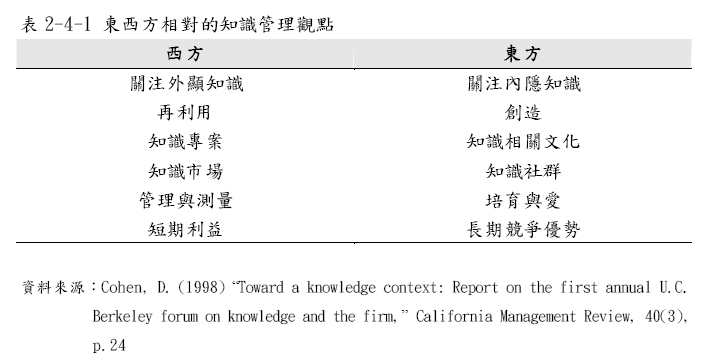 東西方知識管理觀點
8